IOTX:Public-Private Cooperation in Leveraging CAP
17 June 2014
Karan Bains | Regional Information Manager – Asia
Global Risk Group (GRG)
Content
1.1 	Introduction
1.2	Private Company Organization – Security and Crisis Management
1.3	Pinkerton Usage - CAP
1.4	Relavence of CAP for Private Sector
1.5	Use Cases for CAP
1.6	New Technology for using CAP
2
Karan Bains | Pinkerton | 17 June 14
Introduction
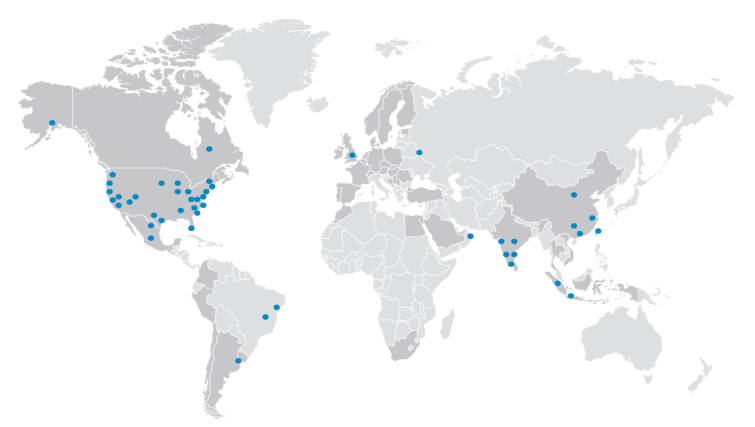 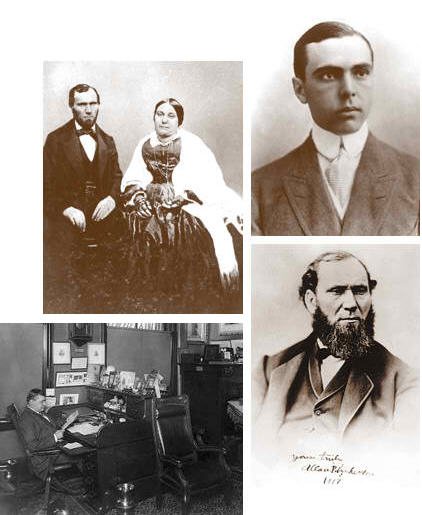 3
Karan Bains | Pinkerton | 17 June 14
Leadership
Location 
Leaders
Physical
Security
Employee
Safety
BCP
OHSAS
Command and 
Control
Boots
On Ground
Business
Recovery
Crisis 
Management
Typical Private Company: Security and Crisis Management Organization
IT Security
Information 
Security
Intelligence 
Services
4
Karan Bains | Pinkerton | 17 June 14
Pinkerton Usage | CAP
GRG – Organized in Hubs
Dedicated team of Alert specialists in all Hubs
 Information Sourced through Online Media and Boots on ground
5
Karan Bains | Pinkerton | 17 June 14
Pinkerton Usage | CAP
Monitoring and aggregation of Information through web based tool - Threat Monitor
Twitter RSS
Facebook RSS
Alerts + GPS + Locations + Overlays
Local News
Karan Bains | Pinkerton | 17 June 14
6
Pinkerton Usage | CAP
Important Information processed and made relevant by adding Geo-location and CAP
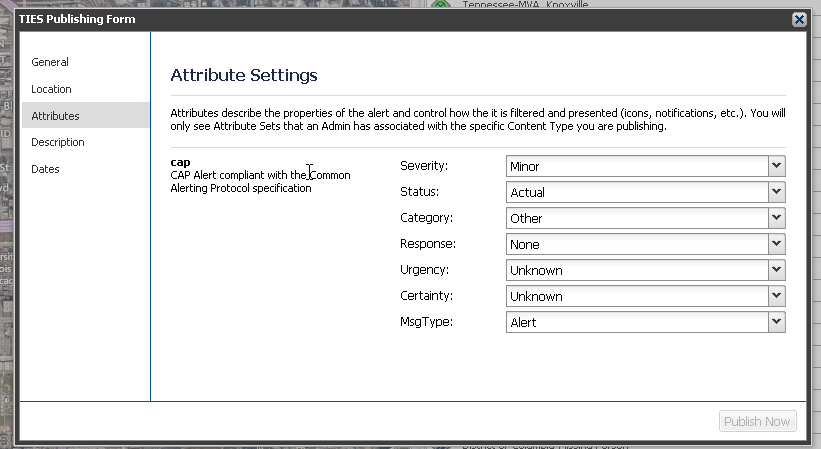 By utilizing these CAP qualifiers we allow our alerts to fall in line with other major organizations.
7
Karan Bains | Pinkerton | 17 June 14
Pinkerton Usage | CAP
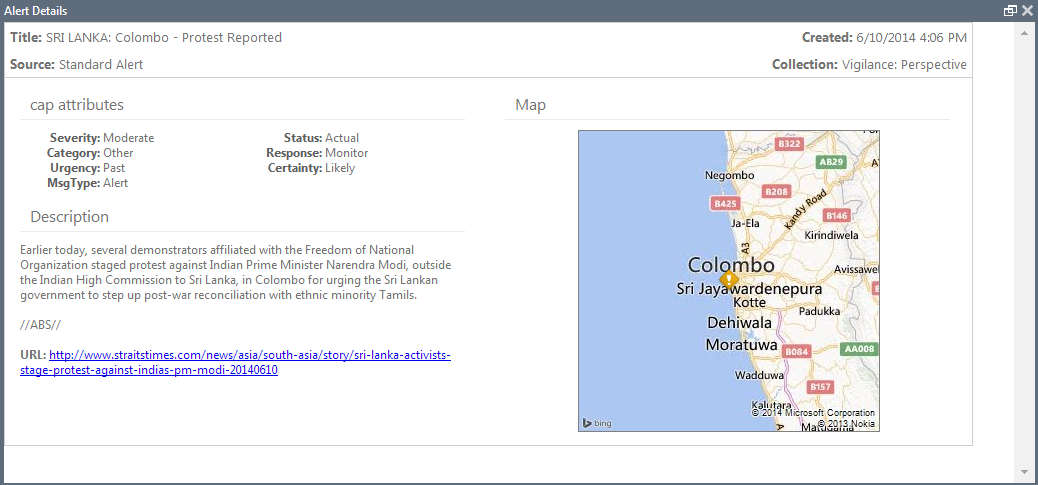 Screen View of an Alert with Description of an incident, Geo location and CAP
8
Karan Bains | Pinkerton | 17 June 14
Relevance of  CAP in the Private sector
Example of Alerts received with CAP and Location filtration  - Targeted Alerts
CAP Filter
Location Filter
No Filters
Karan Bains | Pinkerton | 17 June 14
9
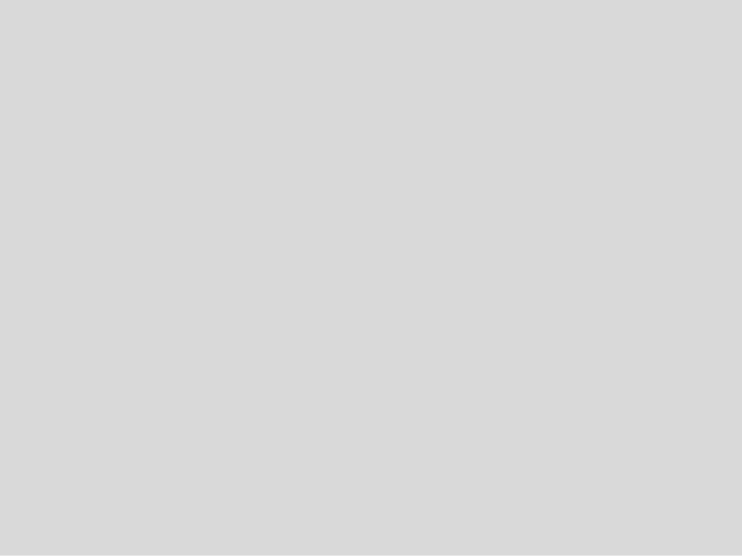 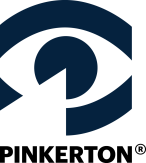 USE CASES I Private Sector Alerting
10
Karan Bains | Pinkerton | 17 June 14
2014 FIFA World Cup, Brazil
June 12 to July 13, 2014

12 Host cities

52 Member associations

500,000 Fans expected
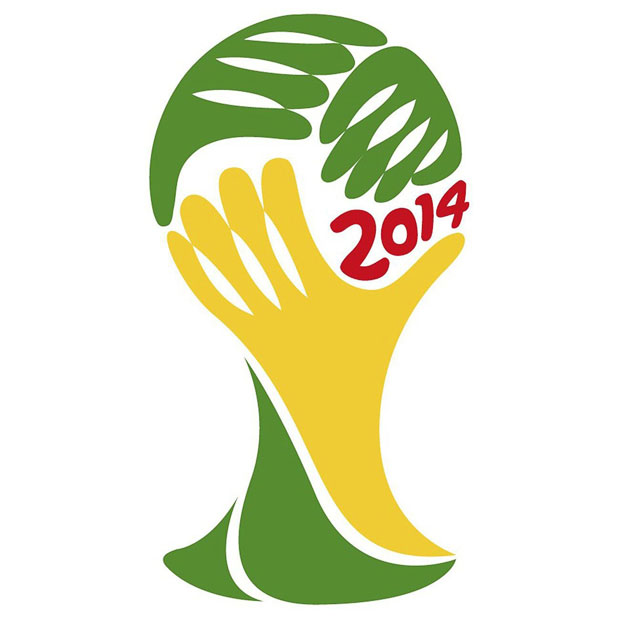 Practical intelligence and expert analysis focused on the World Cup delivered every day to clients computer and Smartphone. 

 Daily reports and analysis
 Timely alert notifications
 Aggregated web access
11
Karan Bains | Pinkerton | 17 June 14
2014 FIFA World Cup : Intelligence Hub
Threat Monitor created as a protective intelligence hub, providing one-stop access to updated information.

Maps plot sporting venues, hospitals, airports, hotels, and other locations of importance
Continuously updated feeds for local, international, and social media
Weather, news, and travel warnings
Alert notifications mapped to street level
Daily reports linked for download
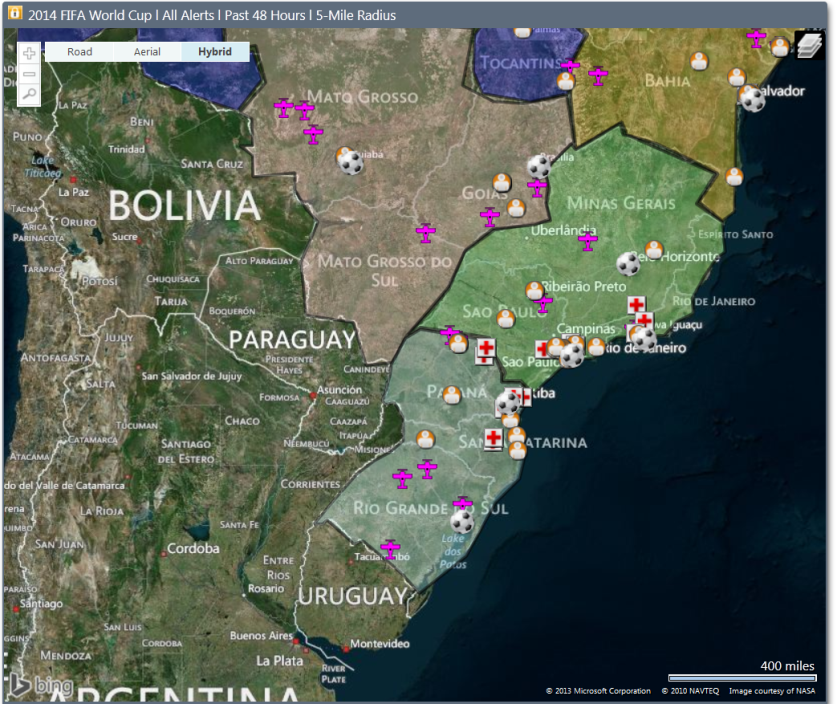 https://pinkerton.tieslink.com/
12
Karan Bains | Pinkerton | 17 June 14
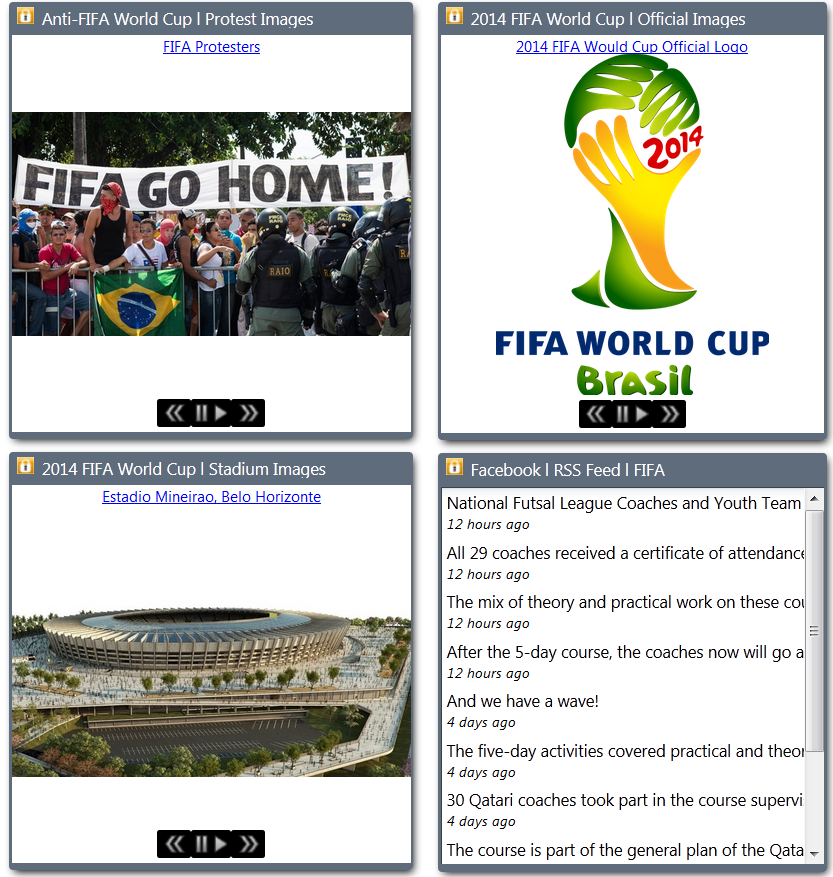 New Technology in CAP - AI
CAP is a wonderful tool for data mining of web-based Information and speeds up finding and dissemination of relevant information as Alerts.
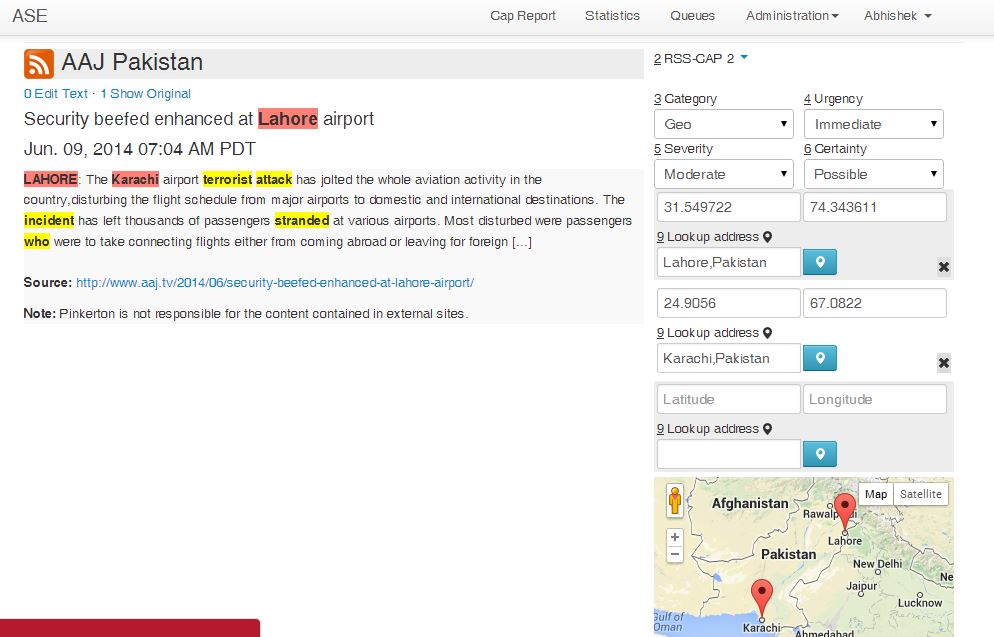 Proprietary and patented technology converts unstructured XML into CAP alerts
Opens up thousands of previously untapped resources in an efficient, expedient, and reliable format
13
Karan Bains | Pinkerton | 17 June 14
New Technology in CAP – Mobile Alerting
Mobile Alerting

- Allows alert publishing in the field.
Ability to quickly submit and distribute near real-time alerts.
 A unique “boots on the ground” perspective and highly targeted for unique client needs.
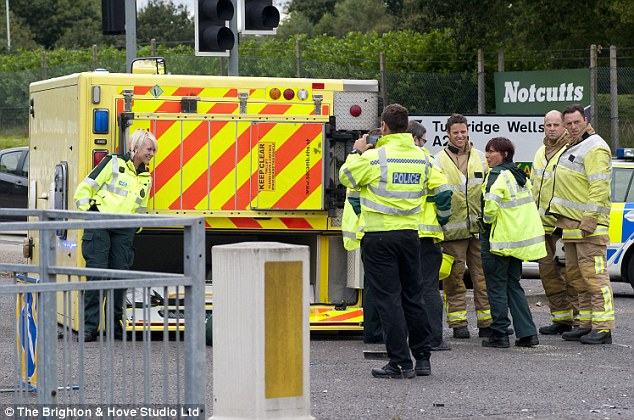 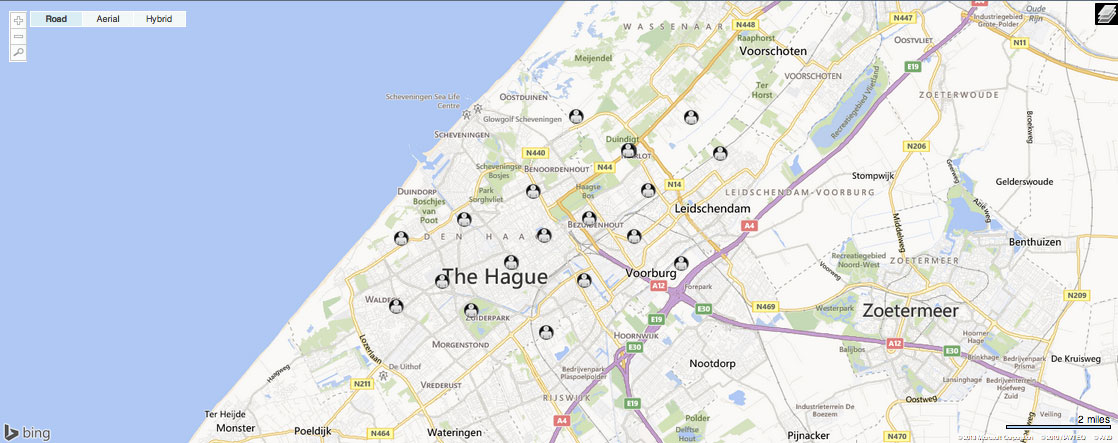 14
Kyle Dukes | Mobile Alerting App | 26 March 2014
New Technology in CAP – Mobile Alerting
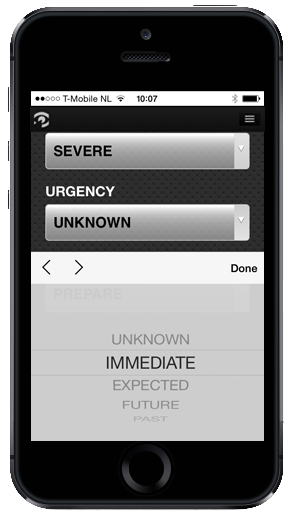 The publisher selects the type of risk
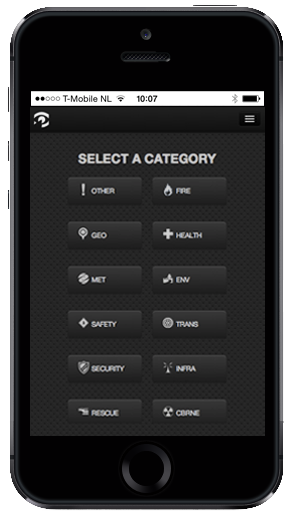 Applies Cap categories like Urgency, Severity, and Response.
15
Kyle Dukes | Mobile Alerting App | 26 March 2014
New Technology in CAP – Mobile Alerting
After describing the nature of the alert, the publisher then: 

Provides a title (required)

Can choose to attach an existing video or image already stored on the device

Can take a picture or record a video

Writes text describing the alert
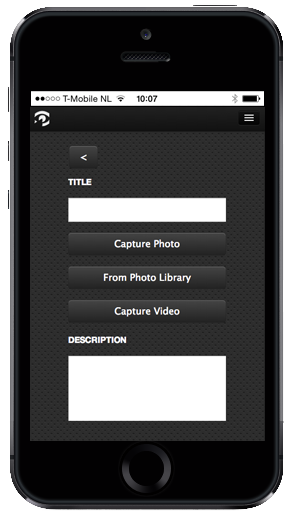 16
Kyle Dukes | Mobile Alerting App | 26 March 2014
Additional Features – Map Overview
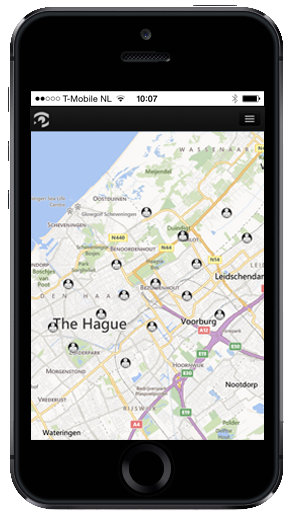 On the “Map” page, the publisher is given a birds-eye-view of the alerts coming in real-time from his or her team.
17
Kyle Dukes | Mobile Alerting App | 26 March 2014
Questions ??
Please do not hesitate to contact me at anytime if you have questions or would like further information:

Karan Bains
Regional Information Manager - Asia
Global Risk Group
+91 999 959 7917 
Karan.bains@pinkerton.com
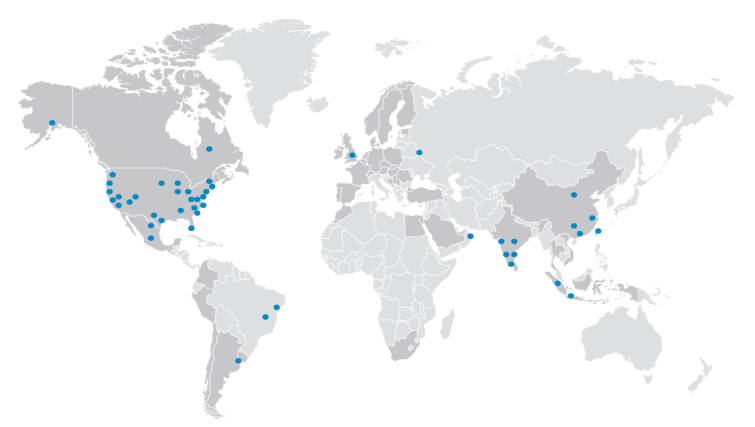 18
Karan Bains | Pinkerton | 17 June 14
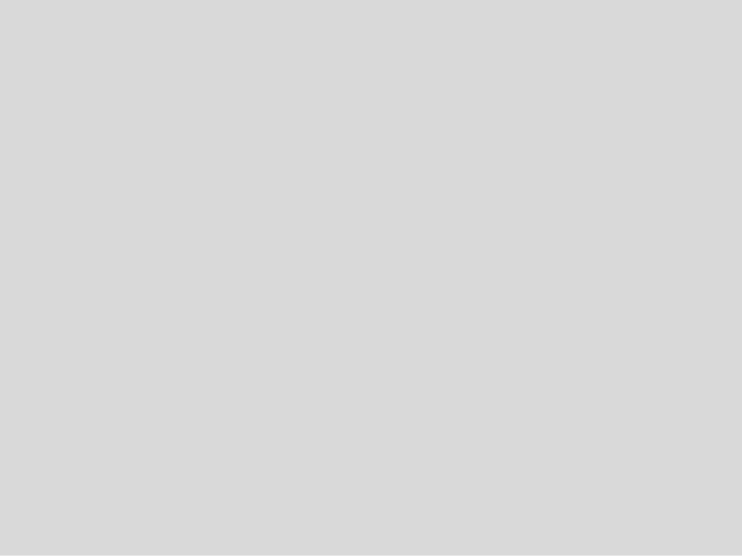 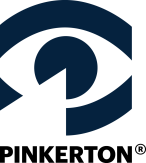 We never sleep.
pinkerton.com
19
Karan Bains | Pinkerton | 17 June 14
2012 NATO Summit
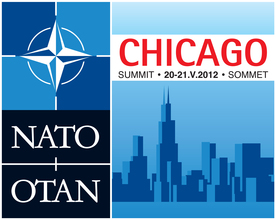 North Atlantic Treaty Organization (NATO)
Chicago, IL, USA
May 20 and 21, 2012

28 Member countries 

22 Non-member countries

Approximately 2,000 international journalists

Several thousand protestors for NATO and G8

Large scale presence of private sector:
International Financial Service Institutions
Retail Companies
Building Management and Realty Companies
Infrastructure  - Telecommunications and Transportation
Academic Institutions
20
Karan Bains | Pinkerton | 17 June 14
2012 NATO Summit | Information Feeds
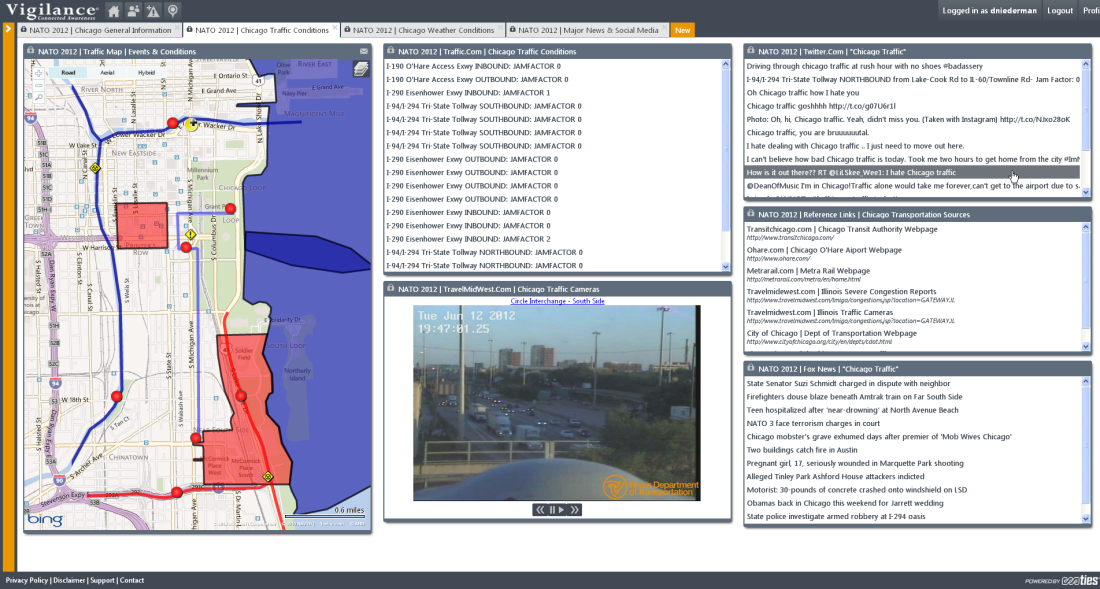 1.1
1.2
1.3
1.4
1.5
1.6
1.7
Traffic Information, Live Cameras, Handheld feeds, Maps, Online News and Social Media
21
Karan Bains | Pinkerton | 17 June 14
2012 NATO Summit | Information Feeds
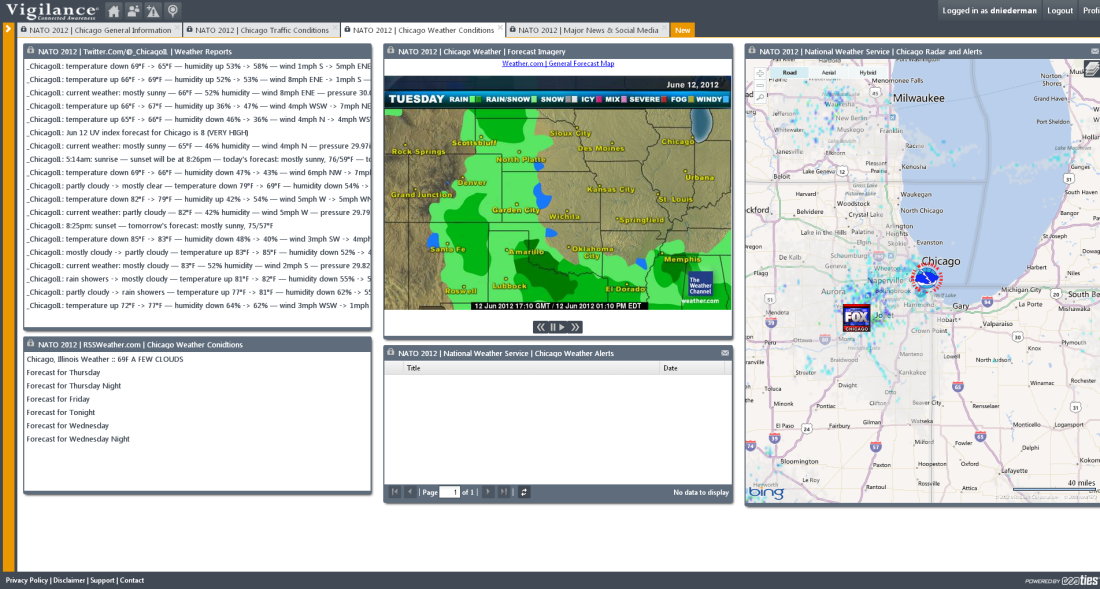 1.1
1.2
1.3
1.4
1.5
1.6
1.7
Geographical and Meteorological – For weather and natural calamities
22
Karan Bains | Pinkerton | 17 June 14
2012 NATO Summit | Common Operating Picture
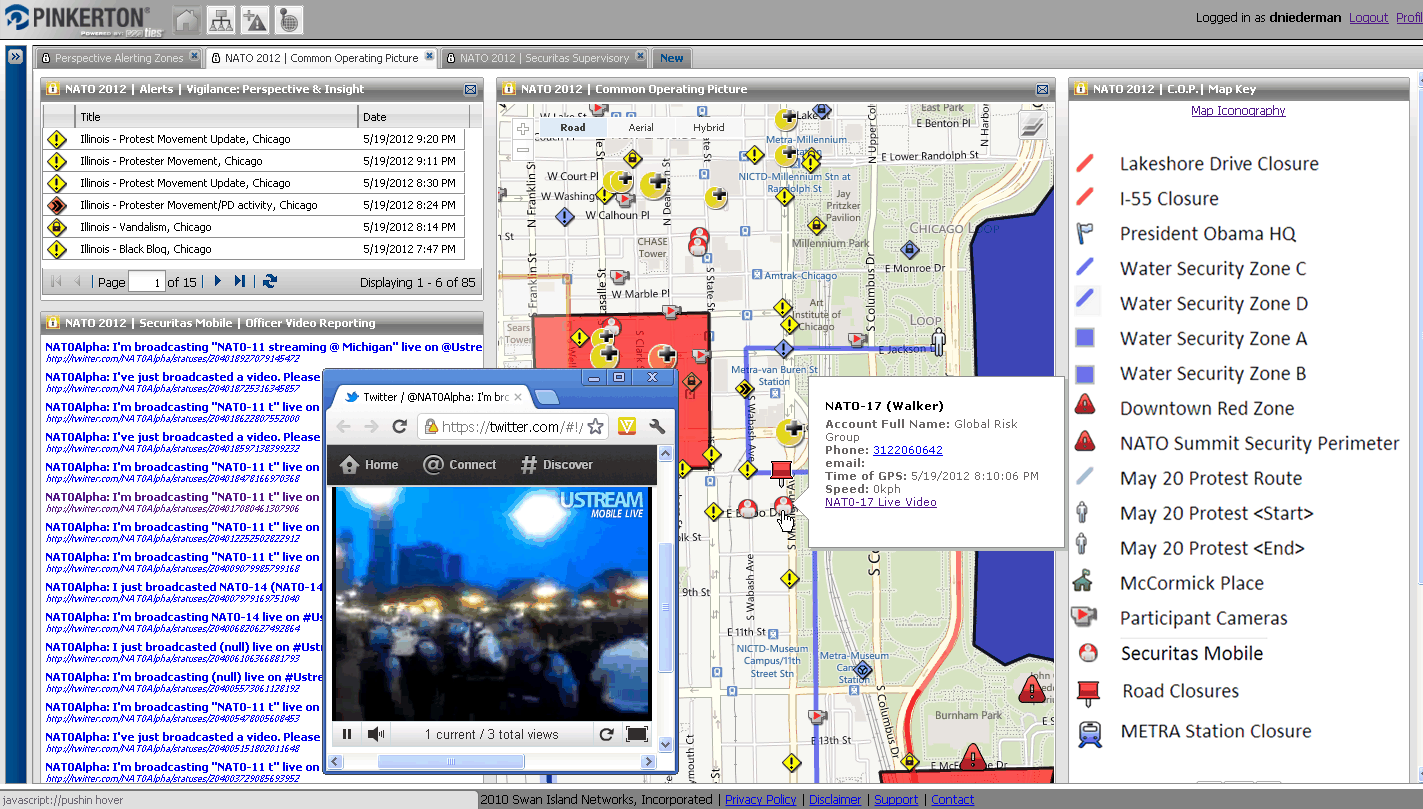 1.1
1.2
1.3
1.4
1.5
1.6
1.7
23
Karan Bains | Pinkerton | 17 June 14